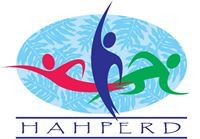 2016 State HAHPERD Workshop
Leslie Hicks
SHAPE America Physical Activity Council
Academic Coach 
Chandler Unified School District (Arizona)
Arizona
Hawaii
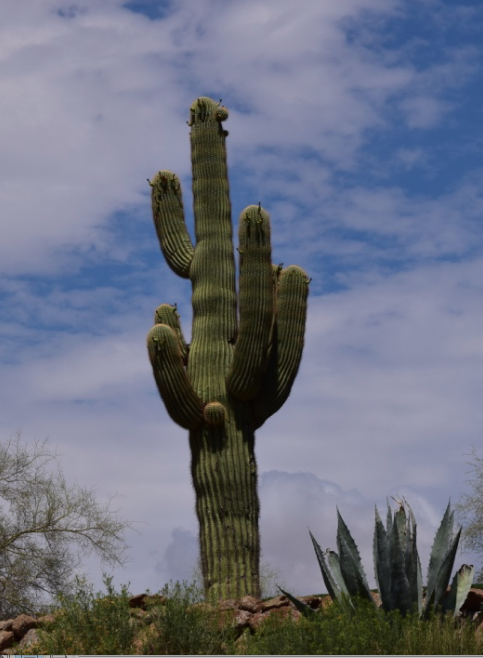 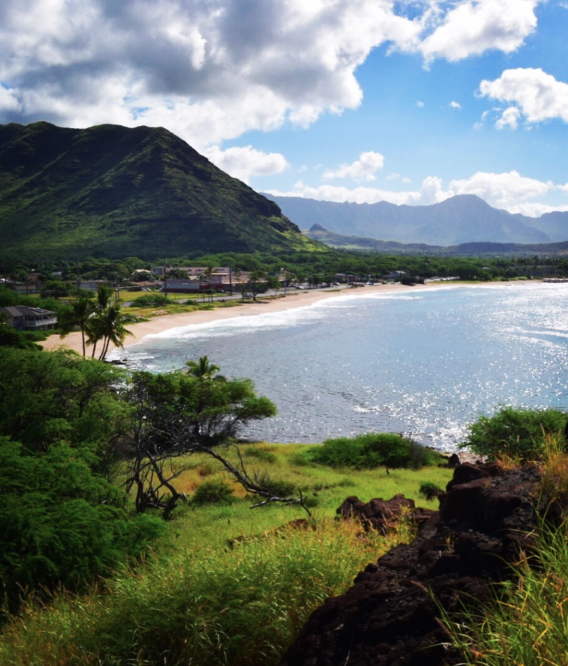 Arizona
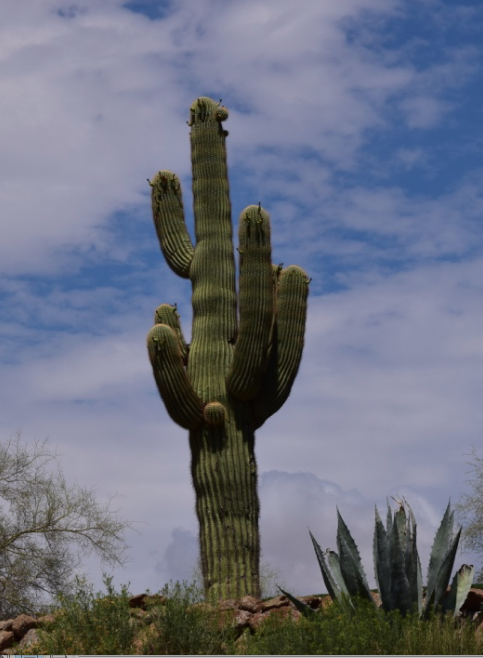 SHAPE America
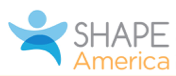 SHAPE America Councils
Physical EducationPhysical ActivityHealth EducationResearch
Our Charge
Review existing programs, products, services and activities in relation to the strategic plan and recommended continuation, revision or elimination
Assess proposal submissions for the SHAPE America convention
Brainstorm potential new programs, products and services
Facilitate the work of SHAPE Task Forces
Physical Education Council
Current Task Force Projects with council liaison
Appropriate Uses of Fitness Measurement (Jayne Greenberg)
User Friendly Standards (Theresa Purcell Cone)
Recess Position Statement (Brian Devore)
Standards Based Grading Progress Report (K. Andrew R. Richard)
Waivers and Exemptions Task Force (Terri Drain)
Student Growth Measures Task Force (Jeana Haag)
Current Task Force Projects with council liaison
Starting an Adapted Physical Education Program FAQ (Kristi Roth)
Hawaii
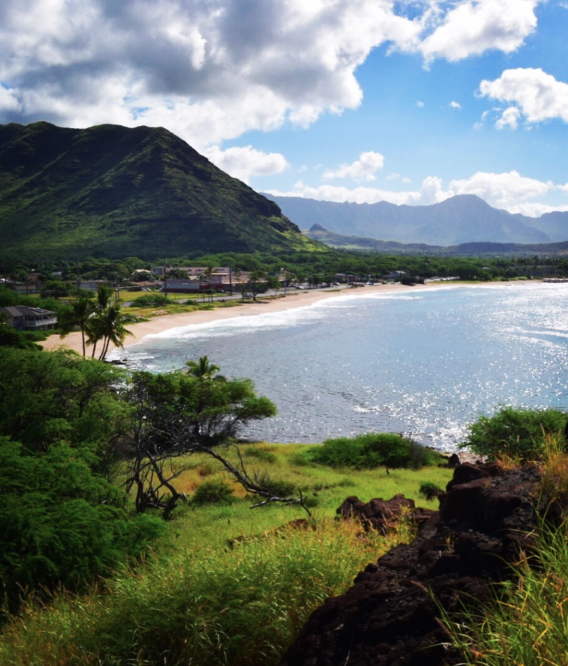 50 Million Strong by 2029
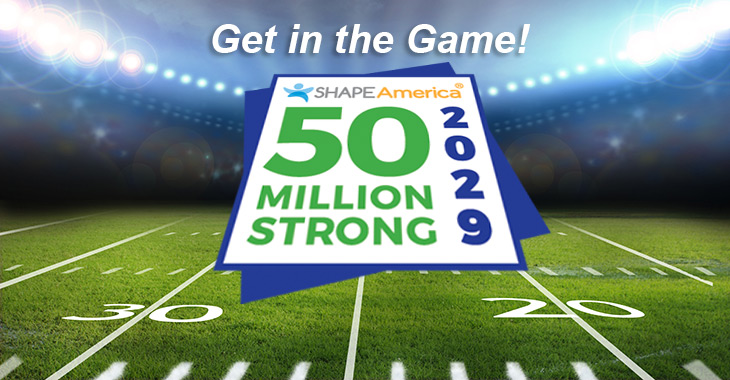 50 Million Strong
With approximately 50 million students currently enrolled in America’s elementary and secondary schools (grades pre-K to 12), “50 Million Strong by 2029” is SHAPE America’s commitment to empower all children to lead healthy and active lives through effective health and physical education programs. http://www.shapeamerica.org/prodev/50million.cfm
50 Million Strong
In your role as a health and/or physical educator, you are uniquely poised to deliver the benefits of living a physically active and healthy life. 
By coming together as a profession, we can solidify public support for health and physical education as benefitting current and future generations.
What’s your number?
How many students do you teach each year?
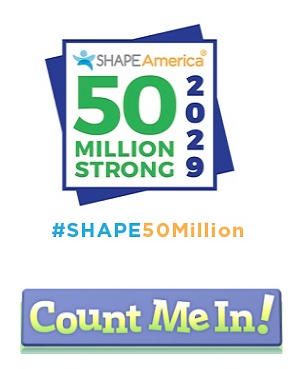 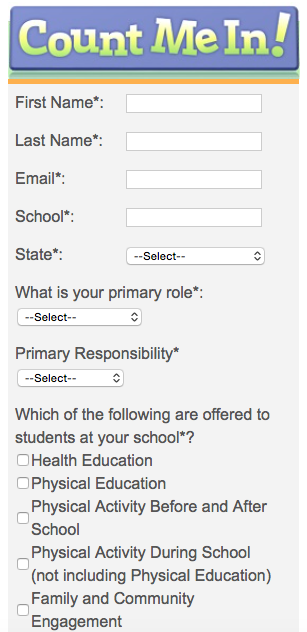 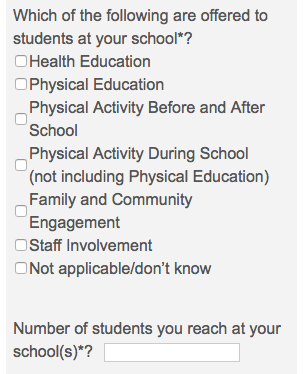 Physical Education Program Checklist
Policy and Environment
Curriculum
Appropriate Instruction
Student Assessment
http://www.shapeamerica.org/standards/guidelines/upload/Physical-Education-Program-Checklist.pdf
Arizona
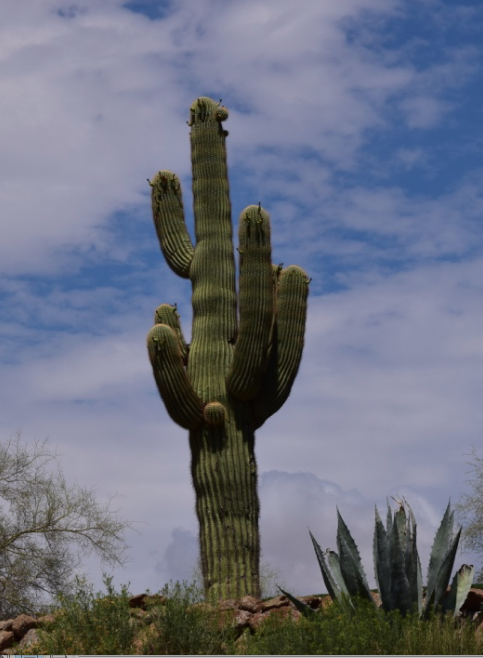 National Standards for K-12 Physical Education
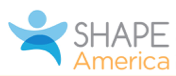 Standards Based Instruction
National Standards & Grade-Level Outcomes for K-12 Physical Education (2014)
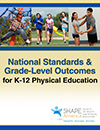 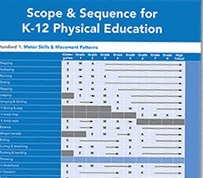 National Physical Education Standards
STANDARD 1 
The physically literate individual demonstrates competency in a variety of motor skills and movement patterns. 
STANDARD 2 
The physically literate individual applies knowledge of concepts, principles, strategies and tactics related to movement and performance.
National Physical Education Standards
STANDARD 3 
The physically literate individual demonstrates the knowledge and skills to achieve and maintain a health-enhancing level of physical activity and fitness. 
STANDARD 4 
The physically literate individual exhibits responsible personal and social behavior that respects self and others.
National Physical Education Standards
STANDARD 5 
The physically literate individual recognizes the value of physical activity for health, enjoyment, challenge, self-expression and/or social interaction.
Appropriate Instructional Practice Guidelines
Learning Environment 
Instruction Strategies 
Curriculum 
Assessment 
Professionalism 

http://www.shapeamerica.org/standards/guidelines/upload/Appropriate-Instructional-Practices-Grid.pdf
Learning Environment
Establishing the Learning Environment
Exercise as Punishment
Safety 
Diversity
Equity
Inclusion
Competition & Cooperation
Instructional Strategies
Expectations for Student Learning
Class Organization
Class Design 
Learning Time
Maximum Participation
Teaching/Learning Styles 
Teacher Enthusiasm
Success Rate
Teacher Feedback
Technology Use
Curriculum
Productive Motor Skill Learning Experiences
Concept Knowledge 
Regular Participation
Developing Health-Related Fitness
Self-Responsibility & Social Skills
Valuing Physical Activity
Interdisciplinary Instruction
Special Events
Example
Inappropriate Practice
Appropriate Practice
The same lesson plans and activities are used for all grade levels. 
Teachers teach all students the same skills year after year. Activities are the same for all grade levels. 

The same games and activities are used for all grade levels through- out the year.
Teachers adapt their lessons for different classes within and between grade levels. 
Teachers design progressions that allow students to build on previously learned content and skills by focusing on lifetime activities. 
Teachers design progressions that allow students to build on previously learned content and skills, by focusing on lifetime activities.
Assessment
Assessment Use 
Variety of Assessments
Fitness Testing
Testing Procedures
Reporting Student Progress 
Grading  
Program Assessment
Professionalism
Professional Growth
Professional Learning Community 
Advocacy
Essential Components of Physical Education
4 Essential Components

Policy and Environment
Curriculum Appropriate Instruction 
Student Assessment 

http://www.shapeamerica.org/explorepe.cfm
Hawaii
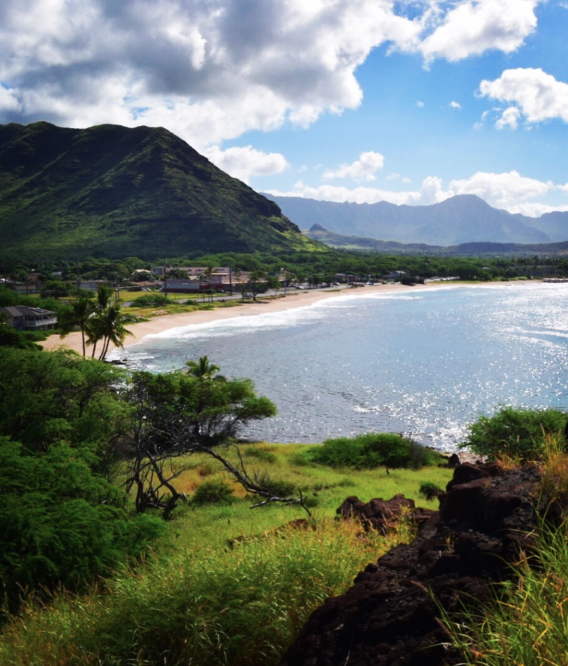 CSPAP
Comprehensive School Physical Activity Program
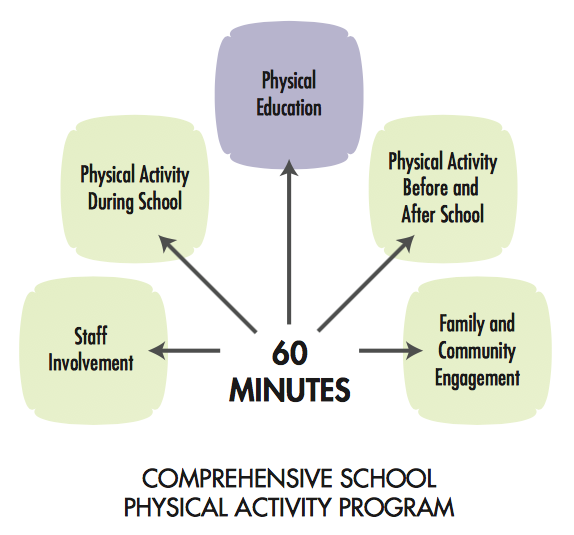 Let’s Move! Active Schools
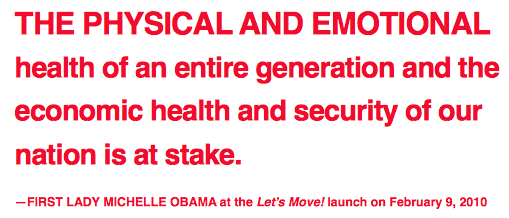 Let’s Move! Active Schools
http://www.letsmoveschools.org
Let’s Move! Active Schools
Evaluate. How is your school moving? 
The assessment tool will help you see where you already shine and where you need to step it up.
Let’s Move! Active Schools
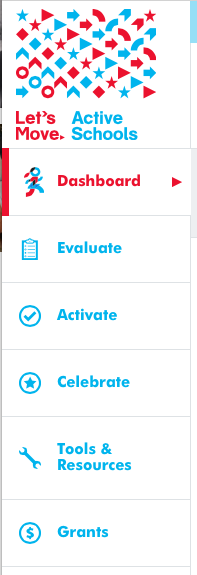 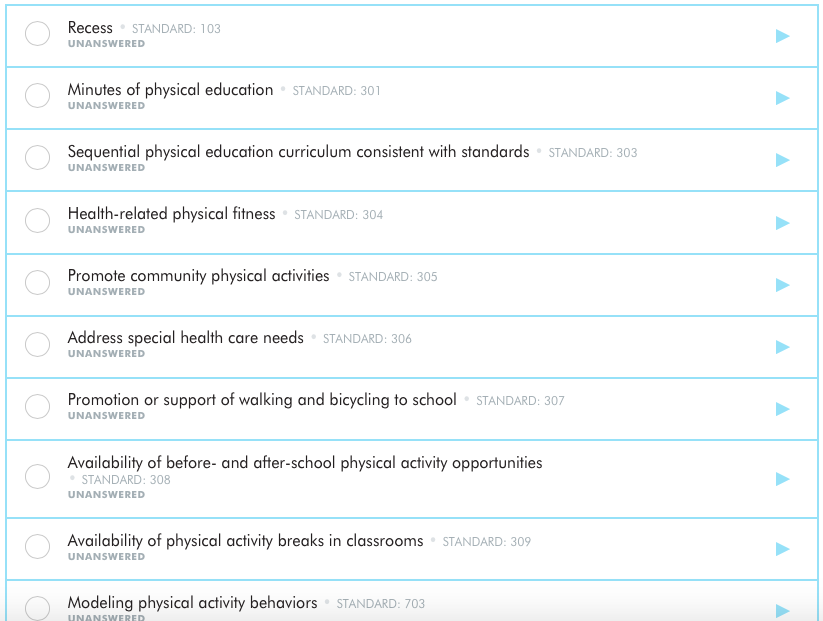 Arizona
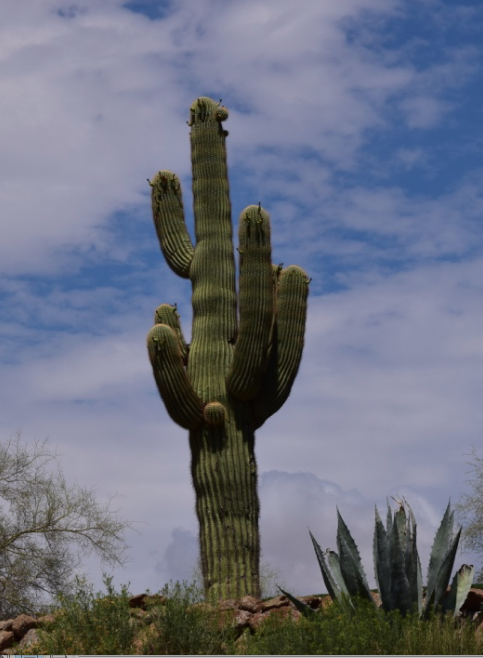 What’s on your to do list?
ESSA
Every Student Succeeds Act
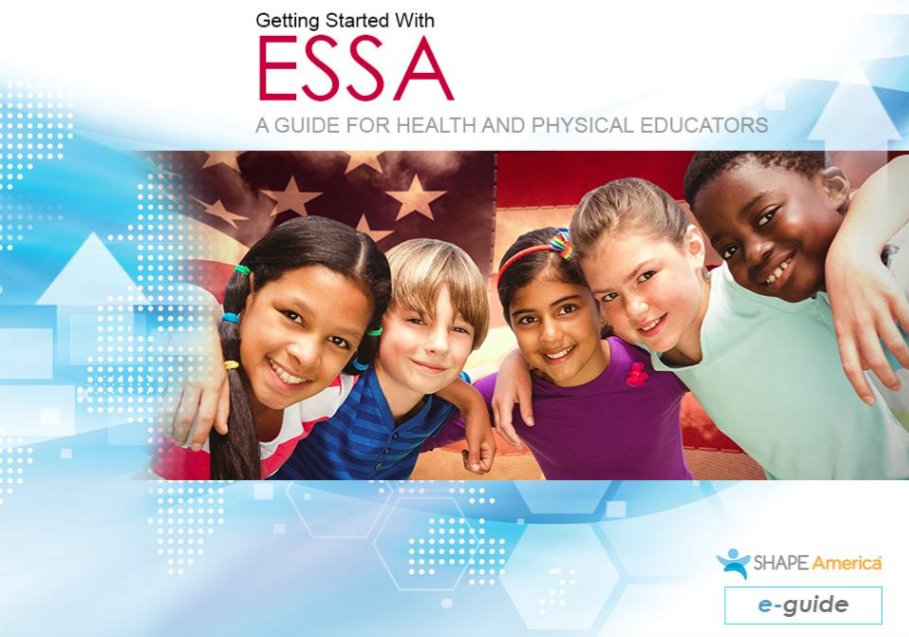 Every Student Succeeds Act
The U.S. Congress passed the Every Student Succeeds Act (ESSA) in December 2015, reauthorizing the Elementary and Secondary Education Act (ESEA) of 1965. 

President Obama signed the bill into law on December 10.
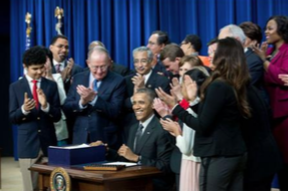 Basics of ESSA
Government Authority 
the goal was to strike the right balance between the respective roles of federal, state and local governments in formulating education policy. 

Standards and Assessments 
States must still adopt challenging standards for academic subjects. 
Teacher Requirements 
Teacher and Principal Evaluation 
Core Subjects vs. Well-Rounded Education 
Consolidation of Programs
Basics of ESSA
Teacher Requirements 
States have the authority to set their own teacher requirements and licensure standards. 

Teacher and Principal Evaluation 
States and school districts must develop and implement teacher and principal evaluation systems that are based in part on evidence of student achievement. 

Core Subjects vs. Well-Rounded Education 
Consolidation of Programs
Basics of ESSA
Core Subjects vs. Well-Rounded Education 
While school health and physical education were not included in No Child Left Behind – which led to restricted access to program funding – they are included in the ESSA definition of well-rounded education. 

Consolidation of Programs
Programs have been consolidated in ESSA into a large block grant of funds that will be distributed to states.
Basics of ESSA
School health and physical education are identified as part of a student’s “well-rounded” education. The term “well-rounded education” replaces the term “core subjects” used in previous authorizations of the Elementary and Secondary Education Act. 

Being part of the definition of a well-rounded education puts school health and physical education on a level playing field with other academic subjects.
Basics of ESSA
School districts will be able to access funding from Title I, Title II and Title IV through their state department of education. The process for accessing these funds is still being developed by the Department of Education with oversight from Congress.
Every Student Succeeds
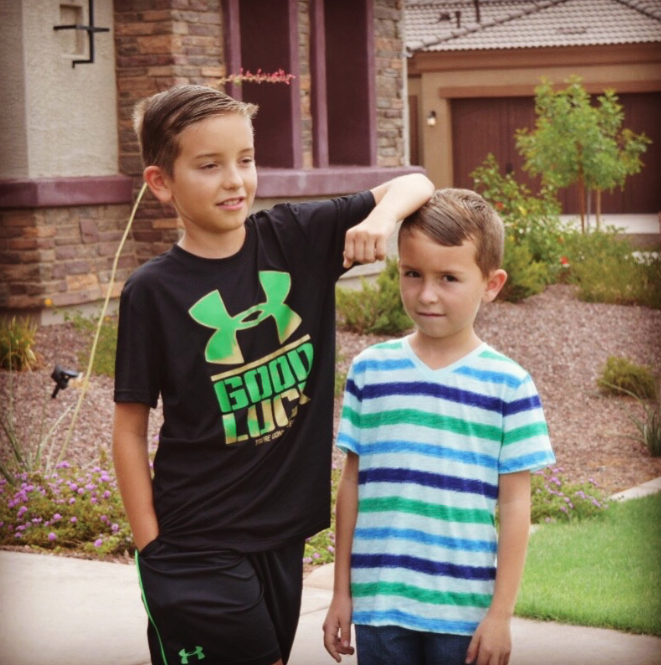